Building Safety Summary and Discussions
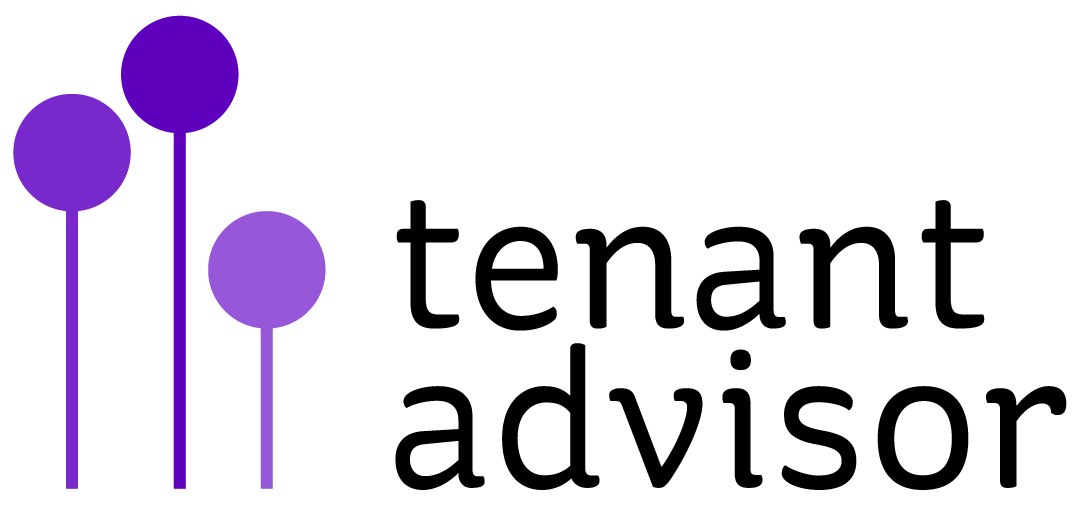 Scrutiny and Empowerment Partners Limited
Scrutiny.Net
14th October 2020
Tel: 07867 974659
yvonne@tenantadvisor.net
Building Safety Bill – July Draft Bill
“Residents are being placed at the heart of Government plans for the biggest building regulation reforms “in nearly 40 years”
Key measures include 
the creation a national Building Safety Regulator (BSR)
new safety standards for high-rise buildings
a greater voice for residents in implementing new rules
a more robust complaints handling procedure
Duty holders/Accountable Person at each stage which can stop the work
Fines , special measures and stop notices are some of the BSRs powers
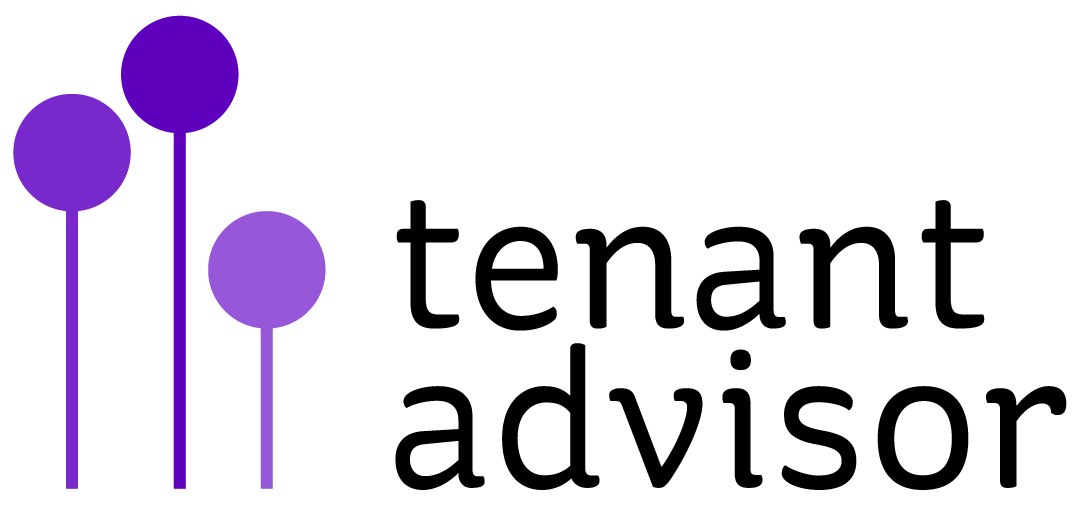 The Accountable person
For residents, the Dutyholder (usually landlord/owner) is called the Accountable Person
The Accountable Person will be: 
appointed for any high-rise building over 18 metres in height
accountable to the new BSR, of which Dame Hackitt is a senior adviser
The Accountable Person will be responsible 
for keeping residents of high-rise buildings safe 
as well as listening and responding to their concerns and
 ensuring the buildings they live in are safe
Develop a ‘Resident Engagement Strategy’, to show residents how they can get involved, and the benefits they gain from engaging in Building Safety Regulation
Respond to residents who request information, which list very few reasons for these requests to be rejected
A Building Safety Manager, is appointed by the Accountable Person who is responsible for day to day activities
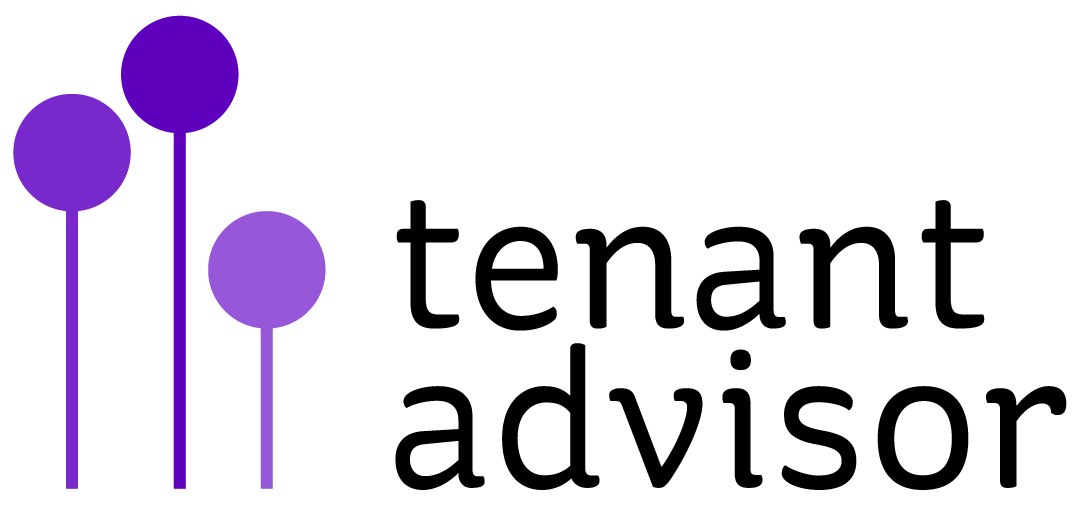 Building Safety Changes
A Building Safety Charge is proposed for leaseholders which will cover fire safety works currently funded out of service charges. Freeholders will be required to have a separate account exclusively for this new charge
Residents Panel - residents from multi-story flats and tenant’s groups to have a voice in the development of the Regulator’s work. The BSR will have a statutory obligation to regularly report how it engages residents in it work
A New Homes Ombudsman which developers must sign up to
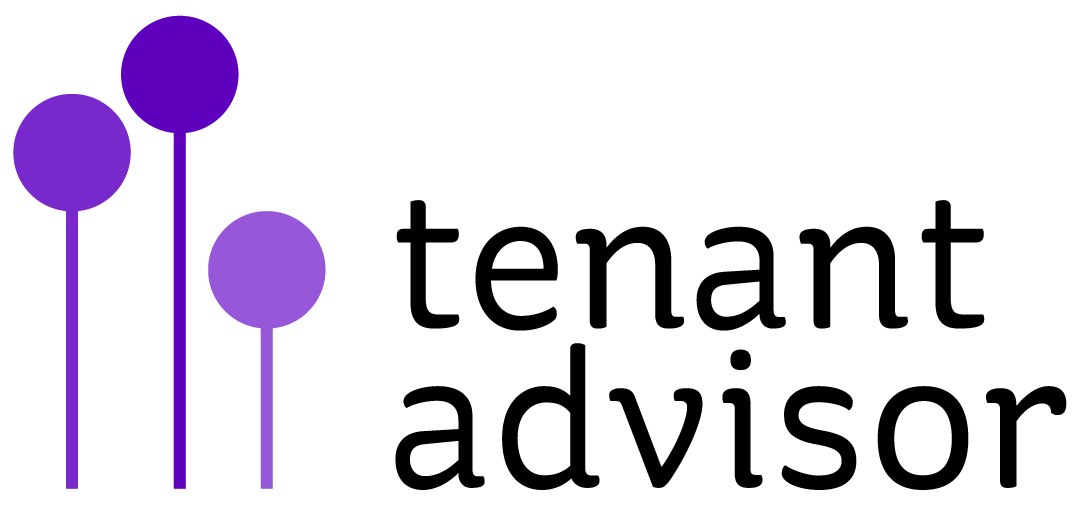 [Speaker Notes: Building Regulations Advisory Committee - to produce evidence-based guidance on emerging built environment problems. The regulator will use this committee investigate these issues
Competence Committee - this will improve the competence of workers and managers in the building safety sector with non-statutory advice, guidance, competence frameworks and capability training programmes]
WorkshopsHow do we ensure a stronger voice & better Information to Residents? in…….
The content of a Resident Engagement Strategy to show residents how they can get involved, and the benefits they gain from engaging in Building Safety Regulation
Consulting residents on the information they need to help them understand the layers of protection and how landlords keep resident’s safe 
How do we get residents to co-operate in keeping the building safe, to understand their rights and responsibilities?
Include residents within decision making on improvement schemes
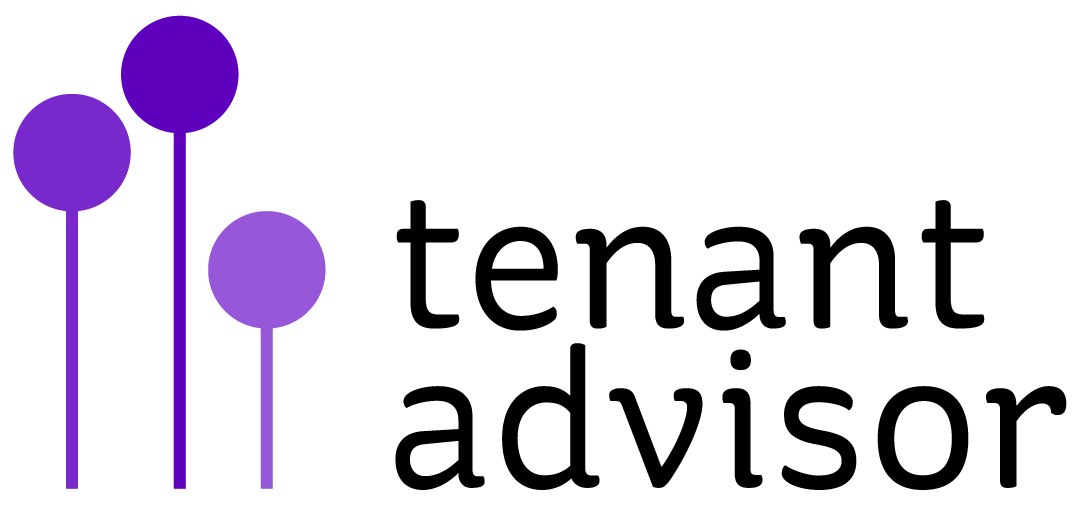 Feedback from Each Group
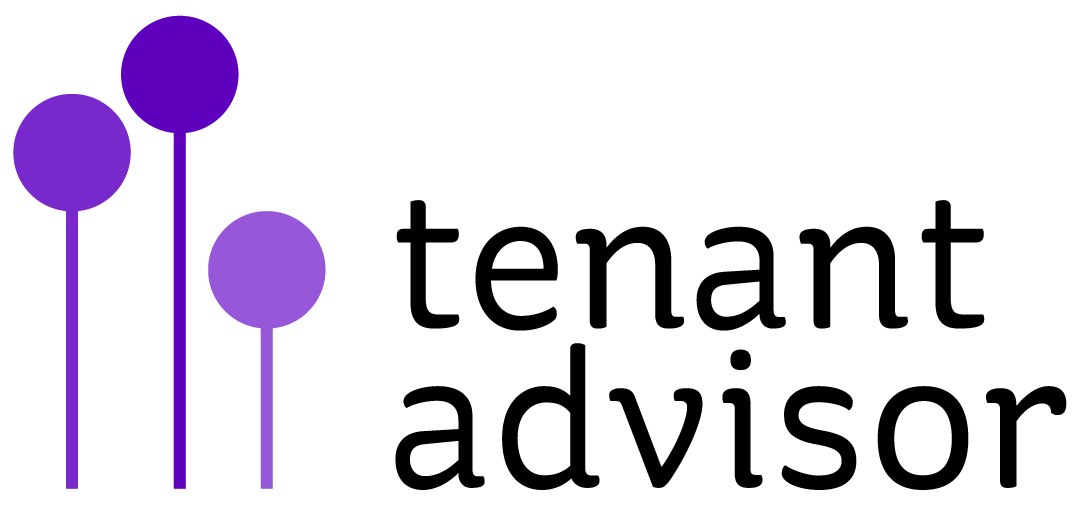